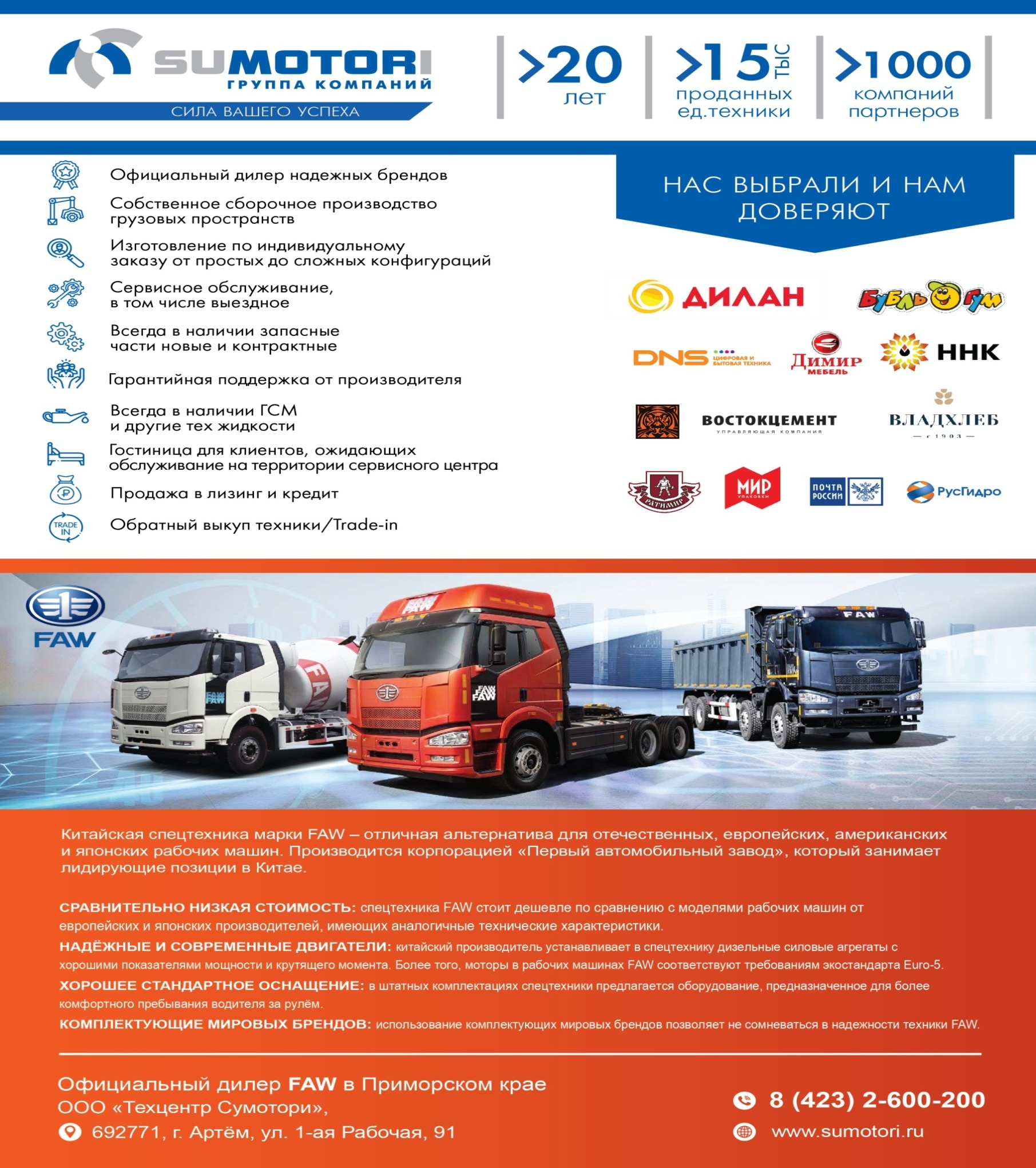 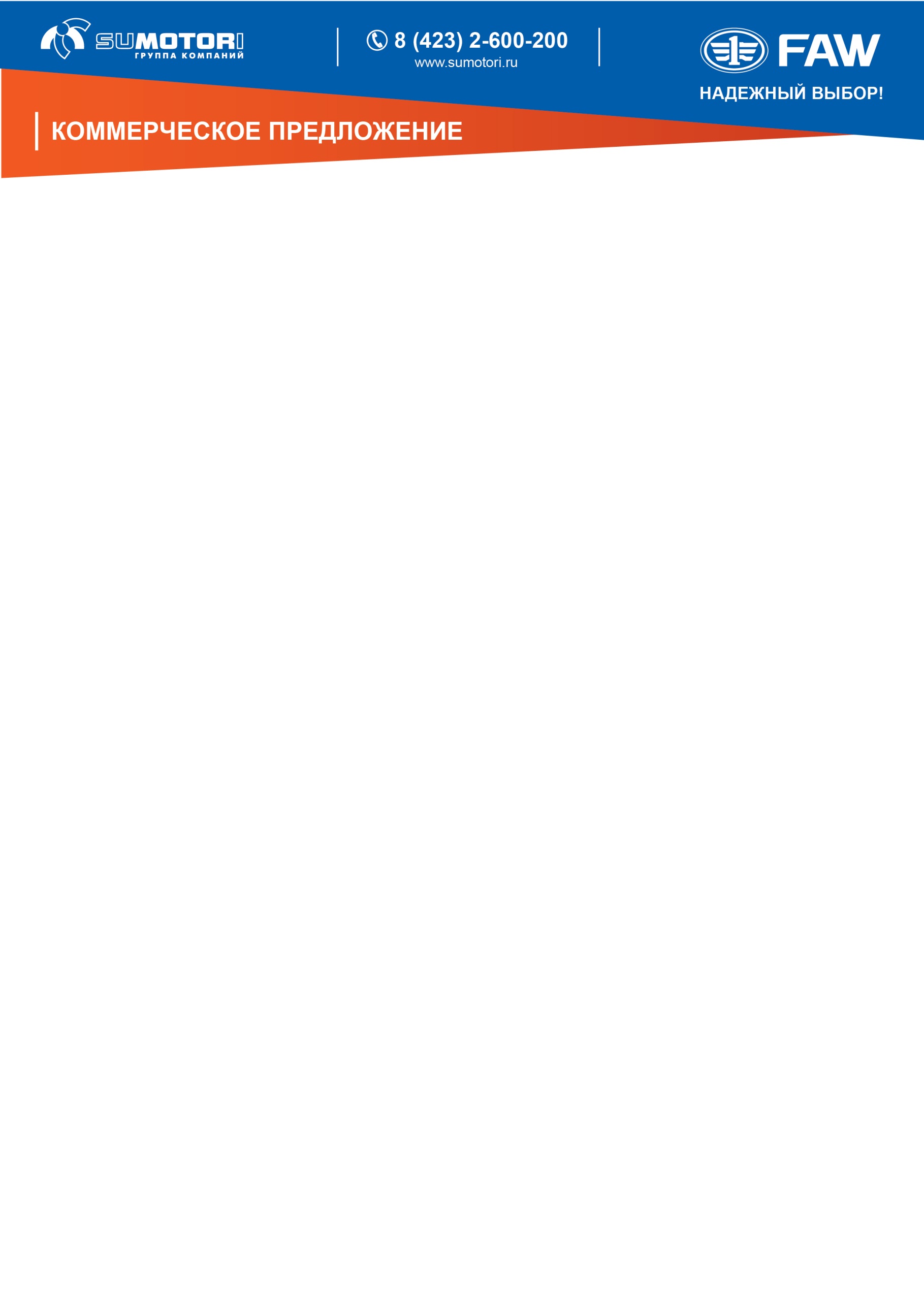 Уважаемые господа!
ООО «Техцентр Сумотори», официальный дилер грузовых автомобилей FAW в России. предлагает приобрести новый мобиль FAW CA3310 в исполнении бетоносмеситель с прямым приводом от ДВС автомобиля.
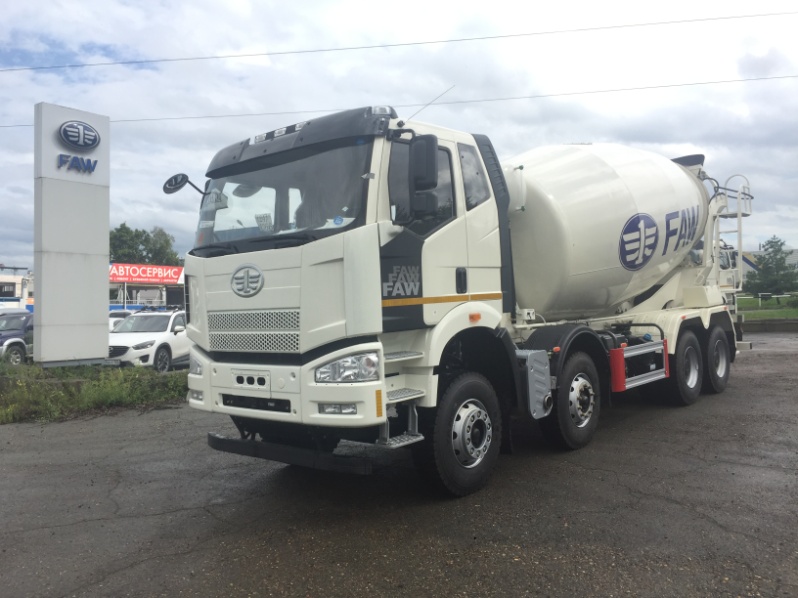 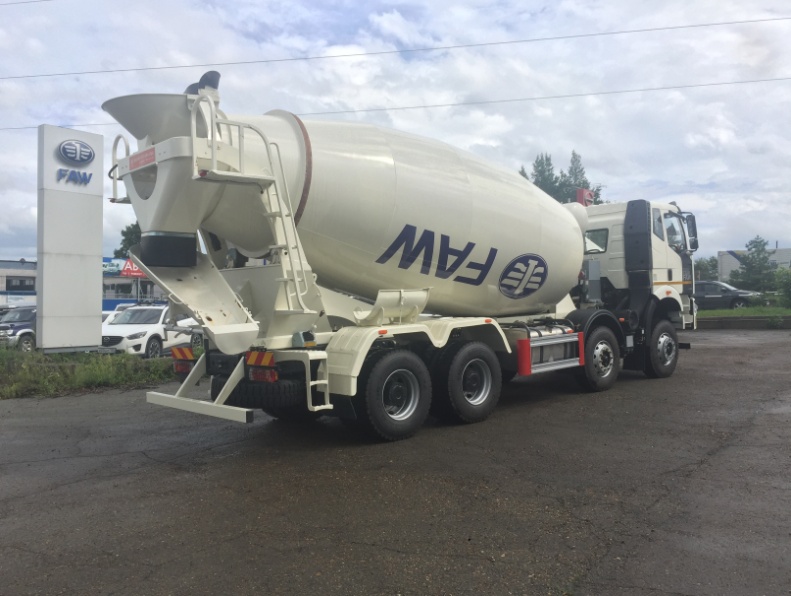 Гарантия на автомобиль 18 месяцев, либо 180 000 км. пробега, в зависимости от того, что наступит ранее.

Цена на автобетоносмеситель FAW с колёсной формулой 8х4  с барабаном на 14куб. м. 8 500 000 руб. с НДС
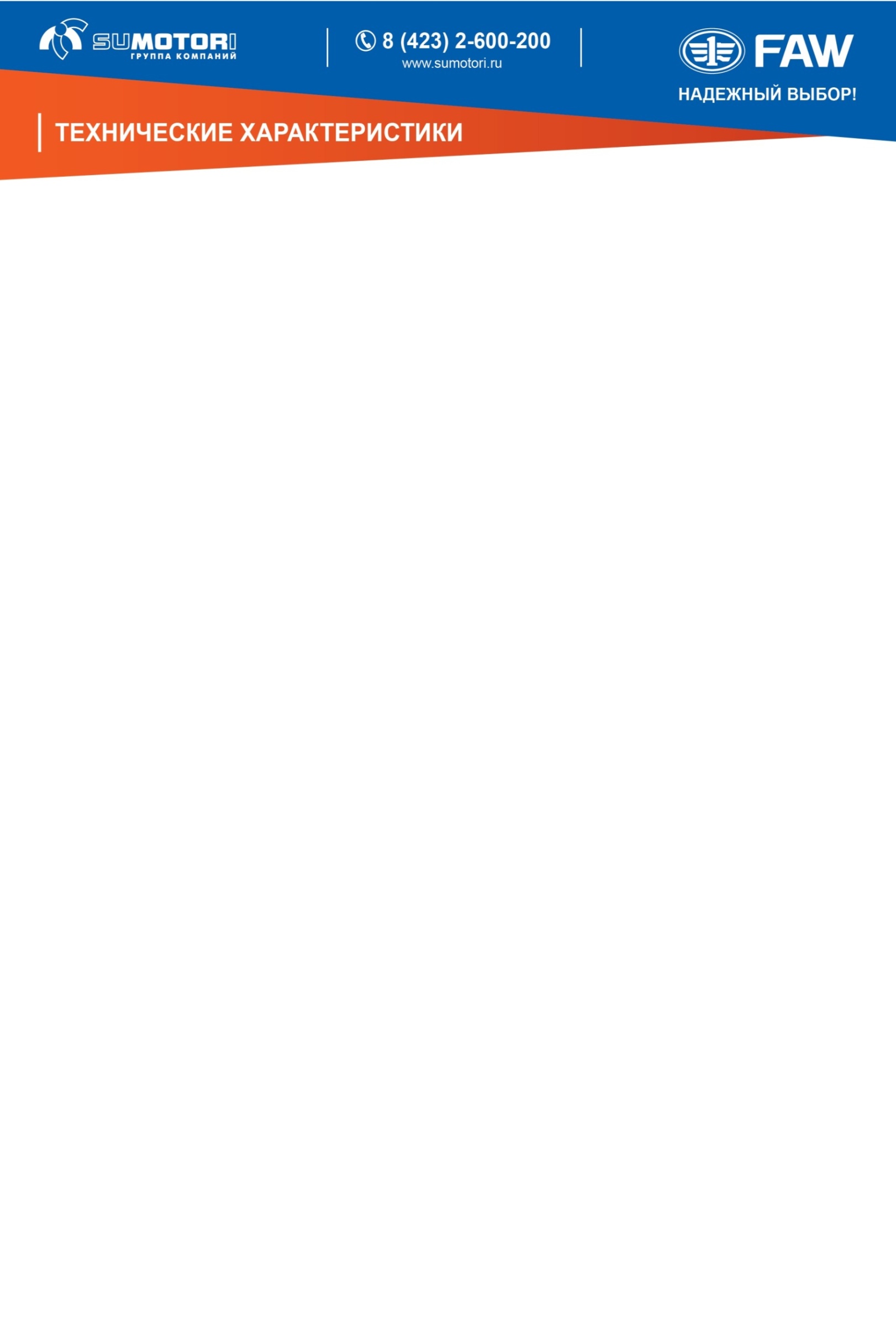 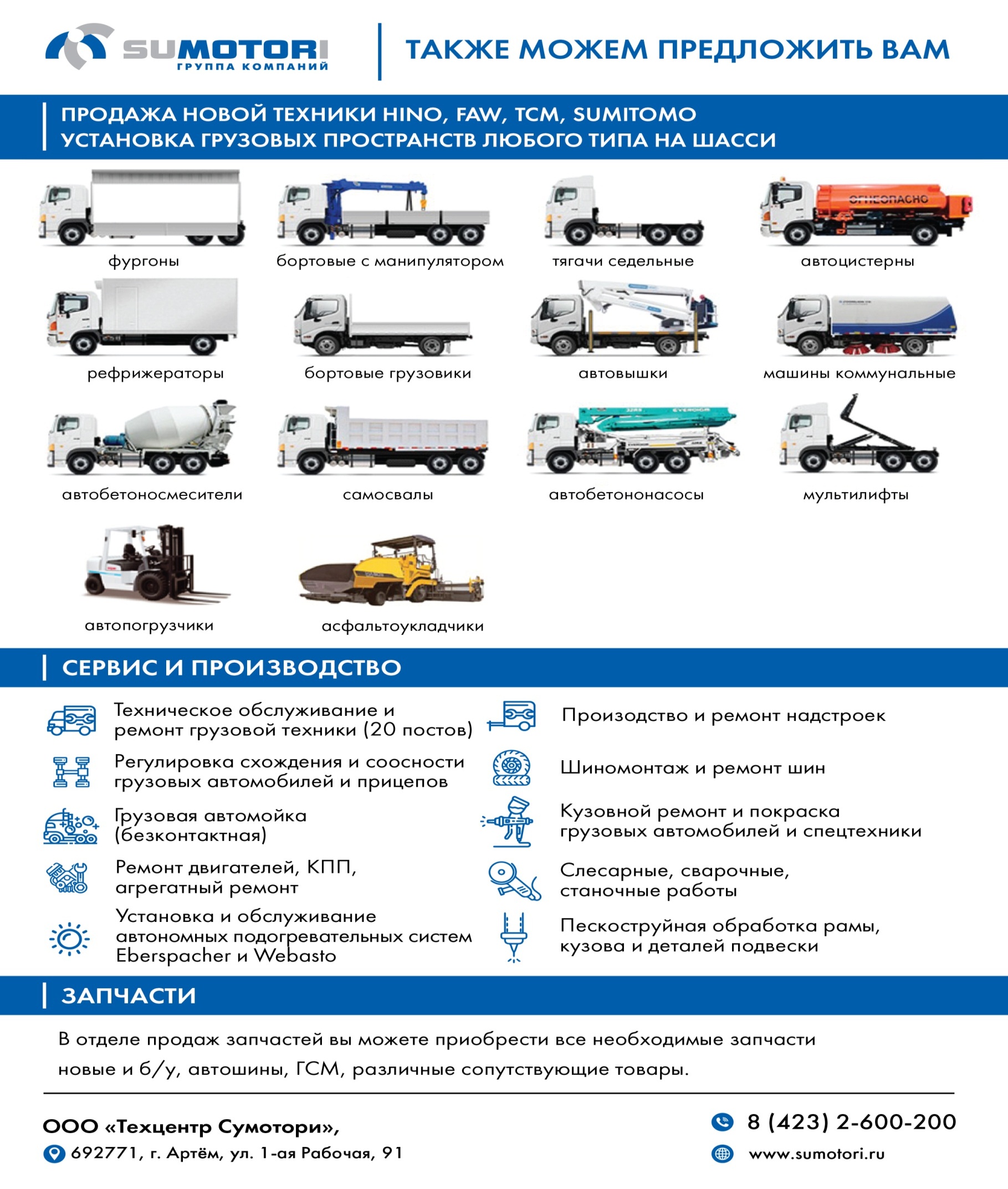